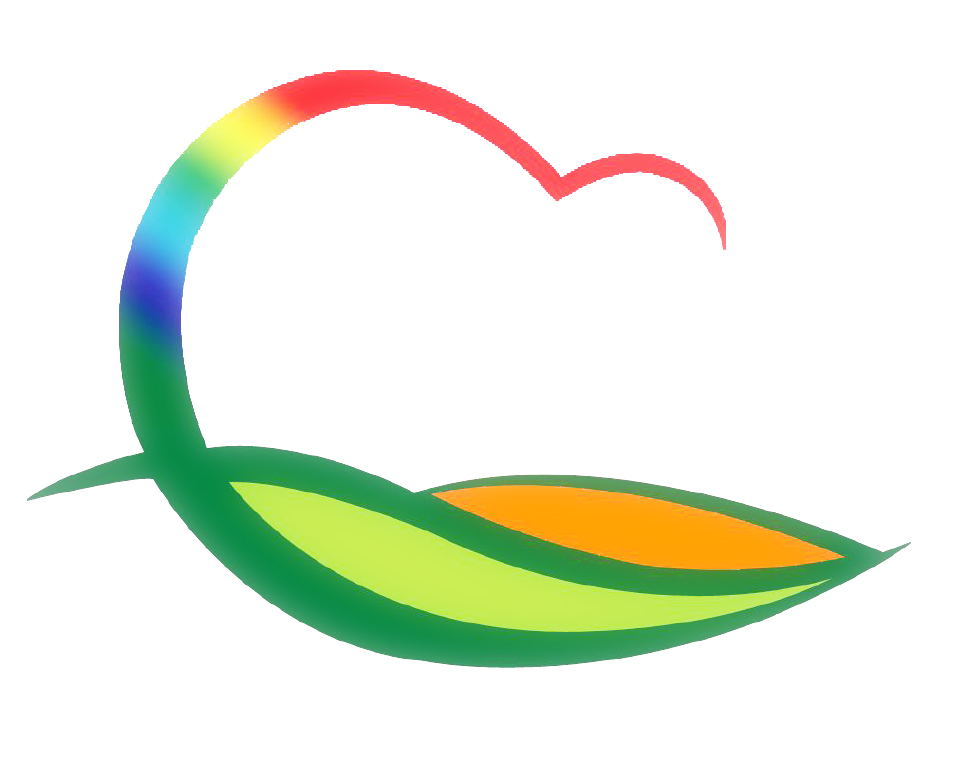 힐 링 사 업 소
2-1. 영동 레인보우 힐링관광지 공유재산 사용·수익허가 공고
2021. 11. 10.(수) ~ 11. 17.(수)  / 개찰일 : 11. 18. (목)
웰니스단지 산약초자원센터 및 테마공원 카페테리아(1건)
전자자산처분시스템(온비드) 이용
2-2. 과일나라 테마공원 체험프로그램